The Fundamentals of Curriculum Development
Day 2
Ice Breaking
What’s your favorite color?

http://www.quia.com/files/quia/users/kkacher/WrldHlthResrch_handouts/Personality-Test-for-Teaming
RED
Task and result oriented, likes recognition, likes to be on the move, doesn’t like to be late, enjoys individual sports, likes expensive showy things, generally honest, but their moral compass might deviate during a competitive showdown.
Red personality types tend to make good leaders. They love leadership roles and enjoy ‘managing’ people (sometimes perceived as bossy or having big ego). In the classroom setting, their hands will fly up when they know the answer. Generally, 1 out of 5 Students will be red. They like to be the leader of the pack.
If they (adults) had to put a swing set together, they would pays somebody to do it.
YELLOW
Yellow are people oriented, expressive, friendly, loves to talk, extravagant, optimistic, and enjoy team sports
Yellow personality types are the glue that holds groups together. They are generally outgoing and fun-loving. They are your classroom talkers. Yellow are usually the principal color in most groups. They like to run in packs.
If they had to put a swing together, they would invite their friends over and have a barbeque.
GREEN
GREEN people are detail oriented, precise, controlled, like to do things right the first time, like to complete jobs, tend to be thrifty.
Green personality types like order. They generally have neat lockers and organized notebooks. They are often perceived as ‘neat-freaks.’ They make wonderful treasurers, secretaries, or committee chairs in clubs. They will keep the group organized. Generally speaking, 1 out of 7 students will be green. They like to keep the pack on the trail.
If they had to put a swing together, they will pull out the directions, carefully count and arrange the parts, then systematically build the swing set.
BLUE
Creative, freethinking, sincere, loyal, caring, perceptive, understanding, open-minded, oftentimes enjoys nature, many like the arts
Blue personality types are often perceived as quiet, sometimes shy individuals. Oftentimes they may be loners or have one or two other ‘blue’ friends. They are very innovative, idea people. They tend to be quiet in a group and should be called upon to share their ideas. Generally, 1 out every 8 or 9 students will be blue. Blues don’t usually run with the pack.
If they had to put a swing together, they would design their own.
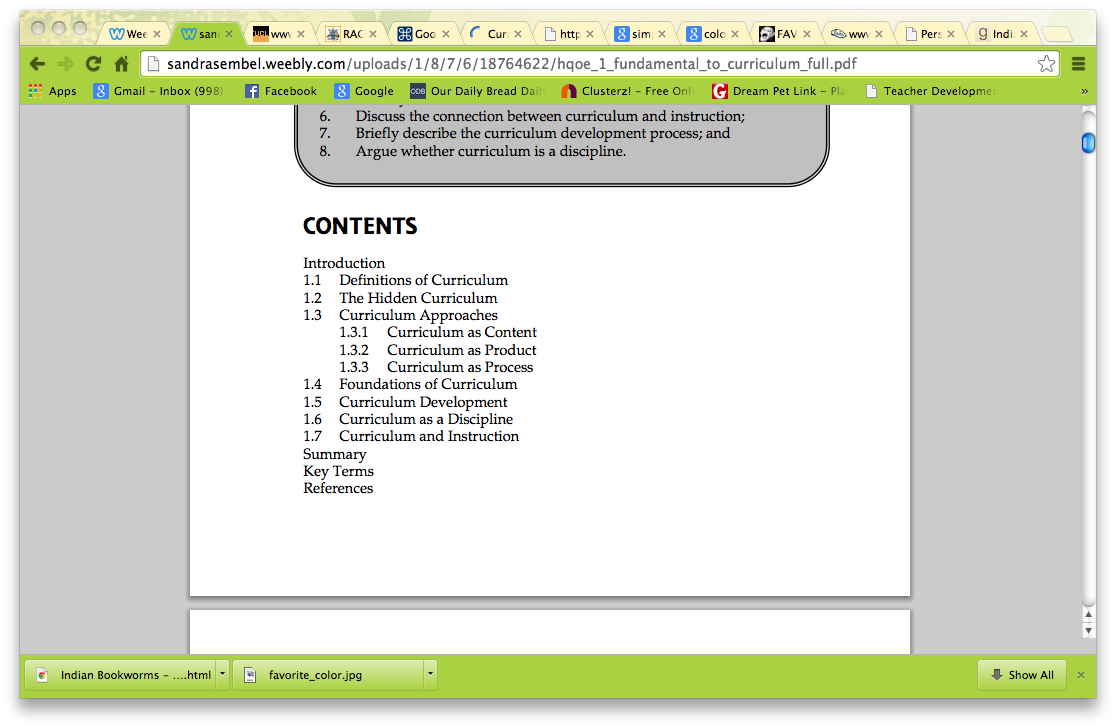 Lessons Learned and Questions
Teaching us something
Interesting and useful information (knowledge)
Simple and easy thing to do (skill)

Move us from not knowing to knowing and appreciating

Move us from not being able to do something to being able to do something with joy
Discussion
Knowledge
Skills
What did you do to sharethe information?
Why did you do what you did? Why in that sequence?
What was your goal?
Was it achieved?
Insights?
What did you do to teach us the skill?
Why did you do what you did? Why in that sequence?
What was your goal?
Was it achieved?
Insights?